BeredskapsøvelseScenario 7
Løsepengevirus-angrep
Agenda
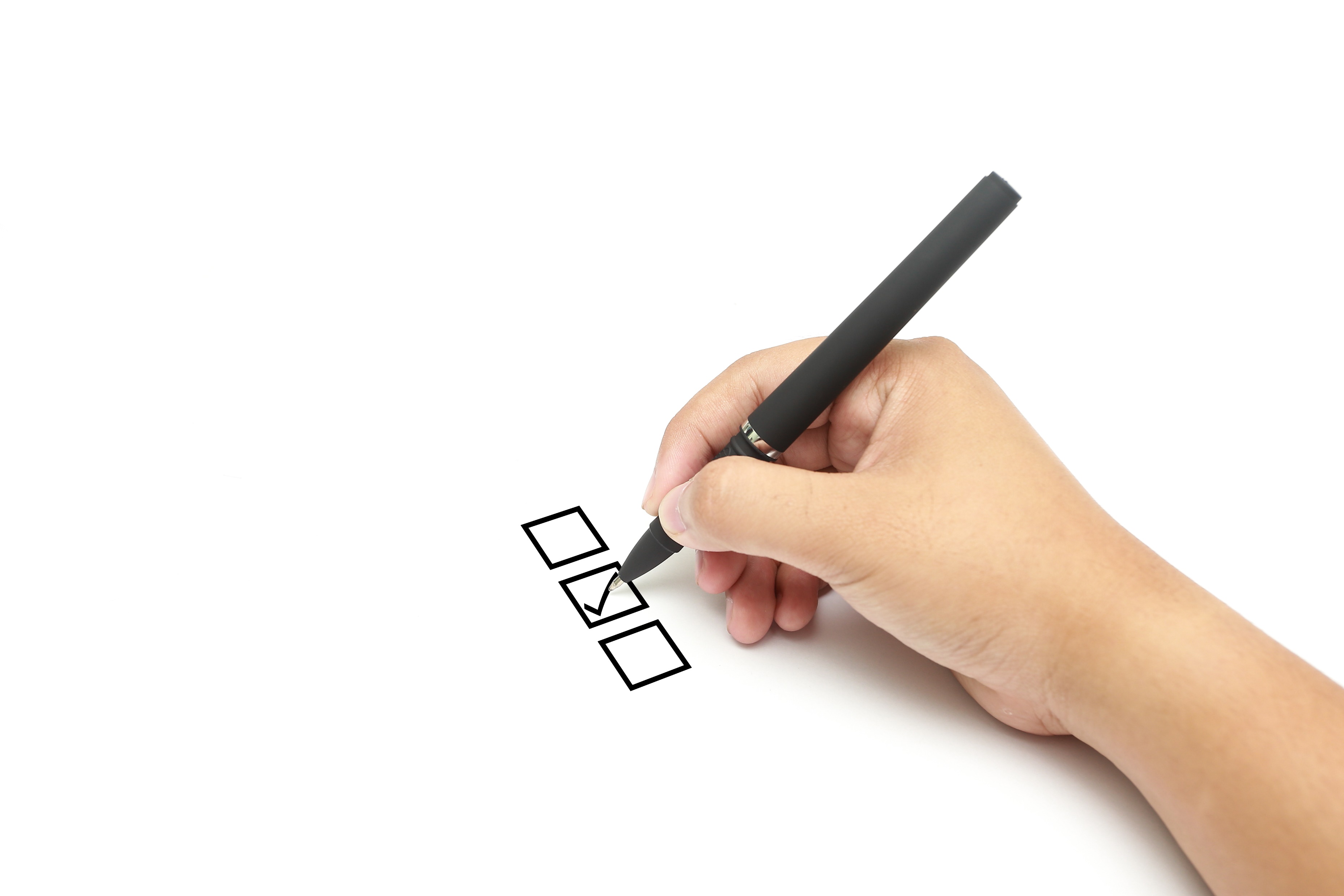 Øvingsmål
Øvingsform
Scenario
Gjennomføring
Oppsummering
Evaluering
Mål for øvelsen
Øve på beslutninger under usikkerhet
Utvikle samhandling mellom IT og OT
Øve på bruk av planverk
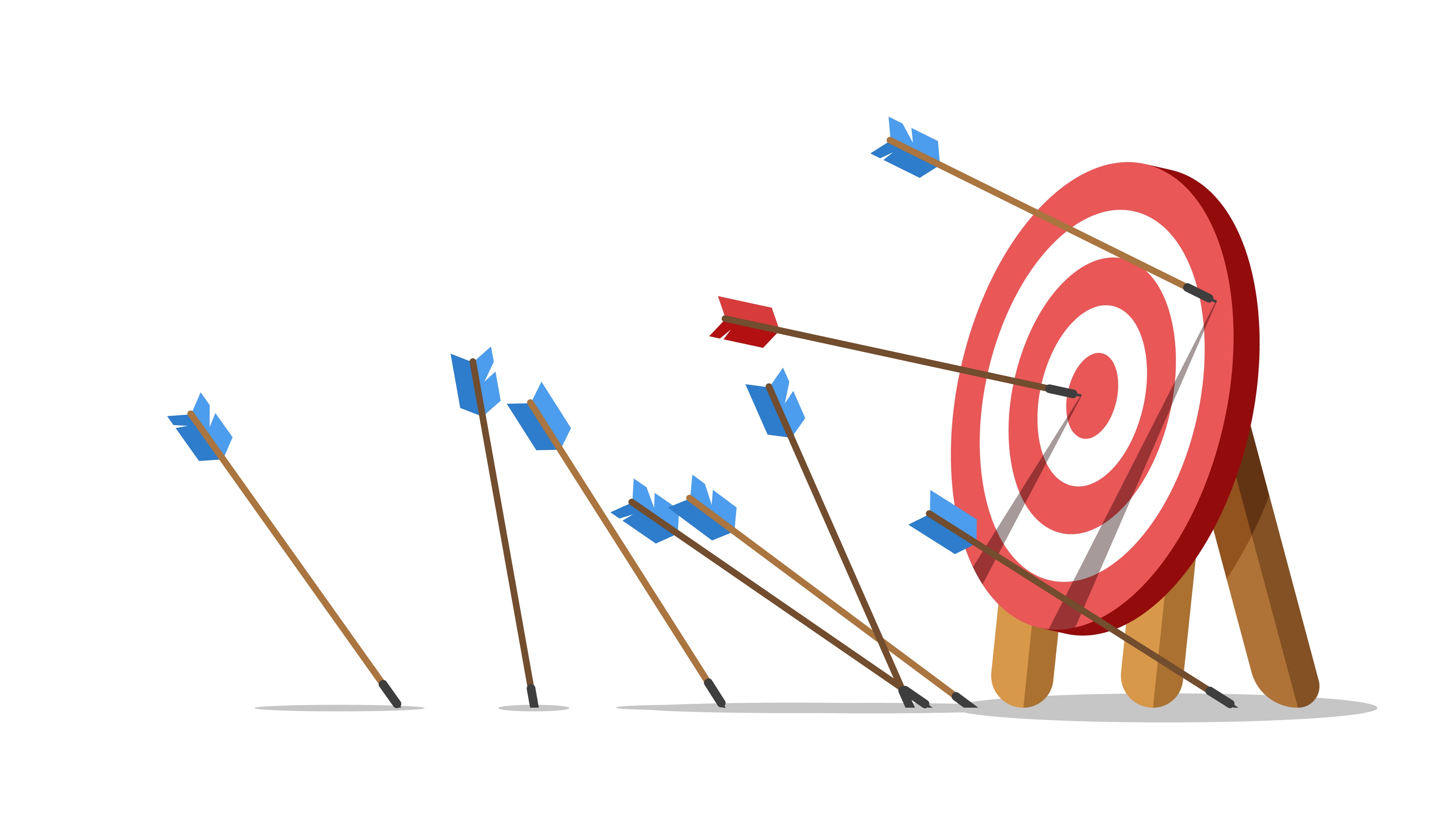 [Speaker Notes: Øvingsmål: Etablere situasjonsfortåelse og bruke planverk i praksis ved OT-hendelse under en 3-4 timers øvelse. 
Evalueres ved: oppsummering (hot wash-up) og spørreskjema etterpå.]
Beskrivelse av ulike beredskapsøvelser
Ulike typer beredskapsøvelser
Diskusjonsøvelse
Spilløvelse
Funksjonsøvelse
Fullskalaøvelse
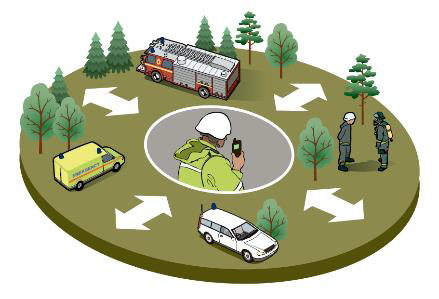 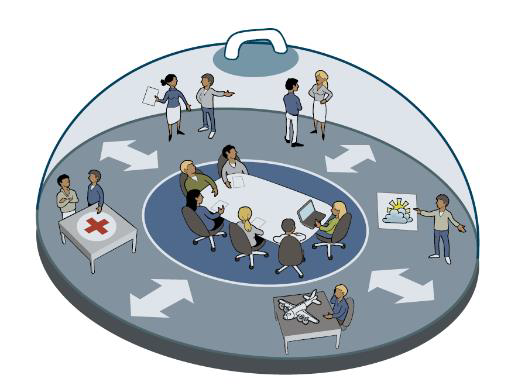 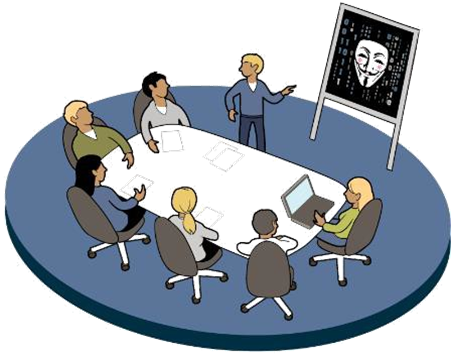 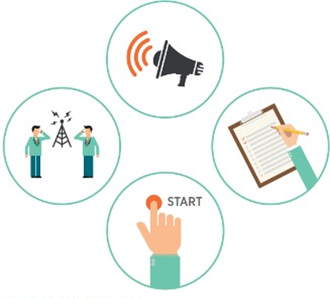 *Illustrasjoner fra DSBs Veileder i planlegging, gjennomføring og evaluering av øvelser
Diskusjonsøvelse
Diskusjon av problemstillinger rundt et gitt scenario
Styres av øvingsleder
Lite ressurskrevende
Lavterskel
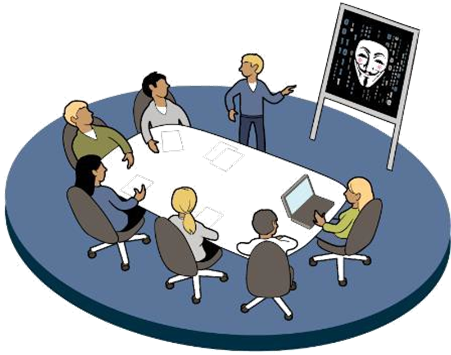 [Speaker Notes: Deltagerne diskuterer en eller flere problemstillinger på bakgrunn av et scenario
Diskusjonene styres av øvingsleder
Gir en gjennomgang av komplekse utfordringer, økt kjennskap til planer og rutiner og bevissthet om forbedringspunkter]
Spilløvelse
Det kommer innspill utenfra
Beslutninger styres av innsatsleder
Krever spillstab og forberedelse
Krever kommuikasjonslinjer
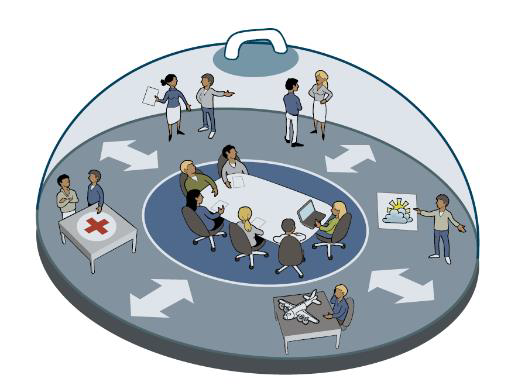 [Speaker Notes: Deltagerne diskuterer en eller flere problemstillinger på bakgrunn av et scenario
Diskusjonene styres av øvingsleder
Gir en gjennomgang av komplekse utfordringer, økt kjennskap til planer og rutiner og bevissthet om forbedringspunkter]
Gjennomføring av en spilløvelse
Spillstab spiller roller som de øvende interagerer med 
Spillstab spiller alle roller som ikke aktivt skal øves
Interaksjoner og beslutninger spilles ut med spillstab som mottaker 
Spillets gang vil avhenge av de øvendes håndtering og beslutninger
Evaluering og læringsnotat
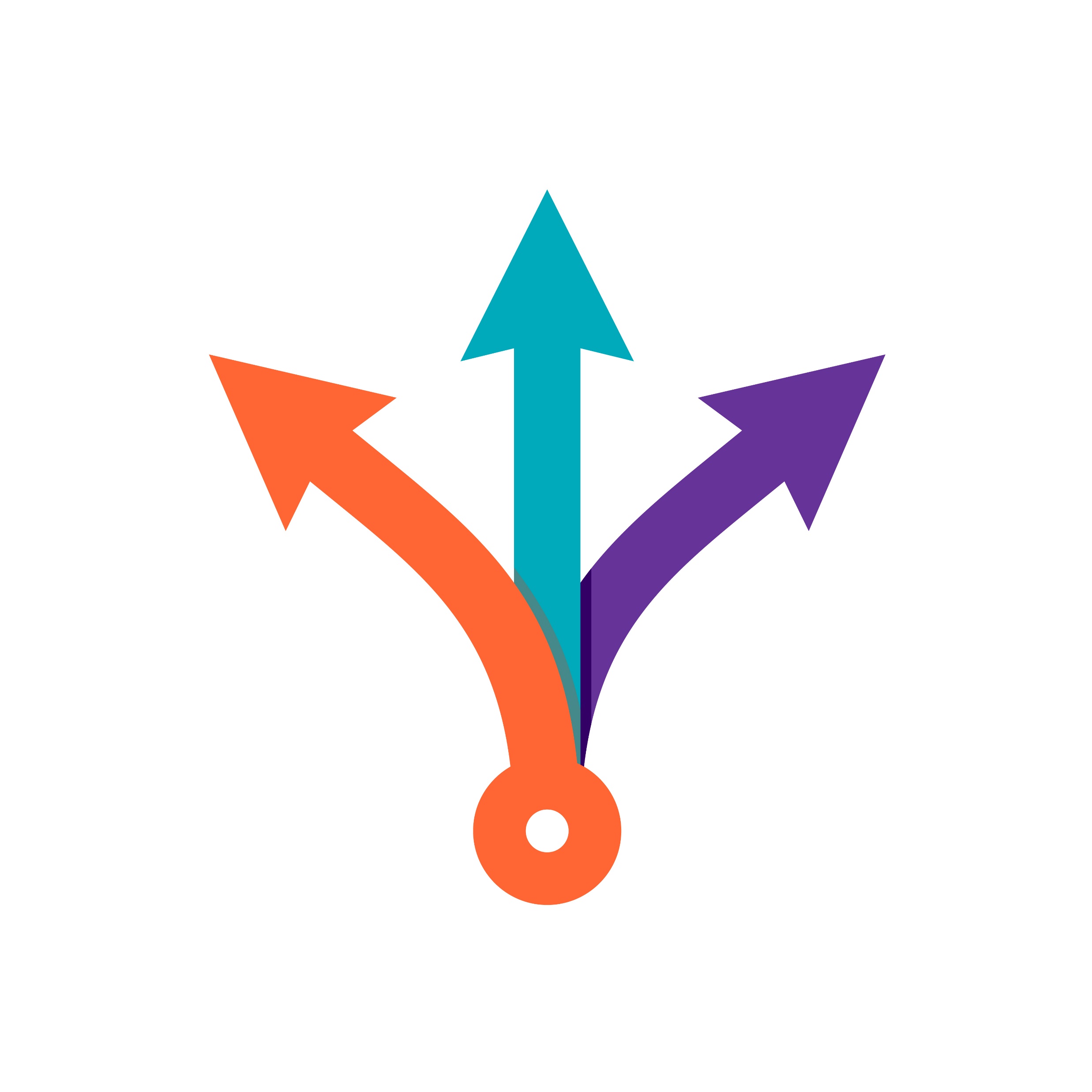 [Speaker Notes: Diskusjonsøvelse er en simulert interaktiv diskusjon om et hypotetisk scenario
Situasjonsbeskrivelse er gitt sammen med et sett med mål som skal oppnås
Deltakerne står overfor forskjellige utfordringer mens de går gjennom det hypotetiske scenariet
Evalueringen innebærer en gjennomgang av øvelsen for å identifisere styrker og svakheter
Rapporteringen omfatter dokumentasjon av funn og anbefalinger]
Beredskapsroller
Rollefordeling
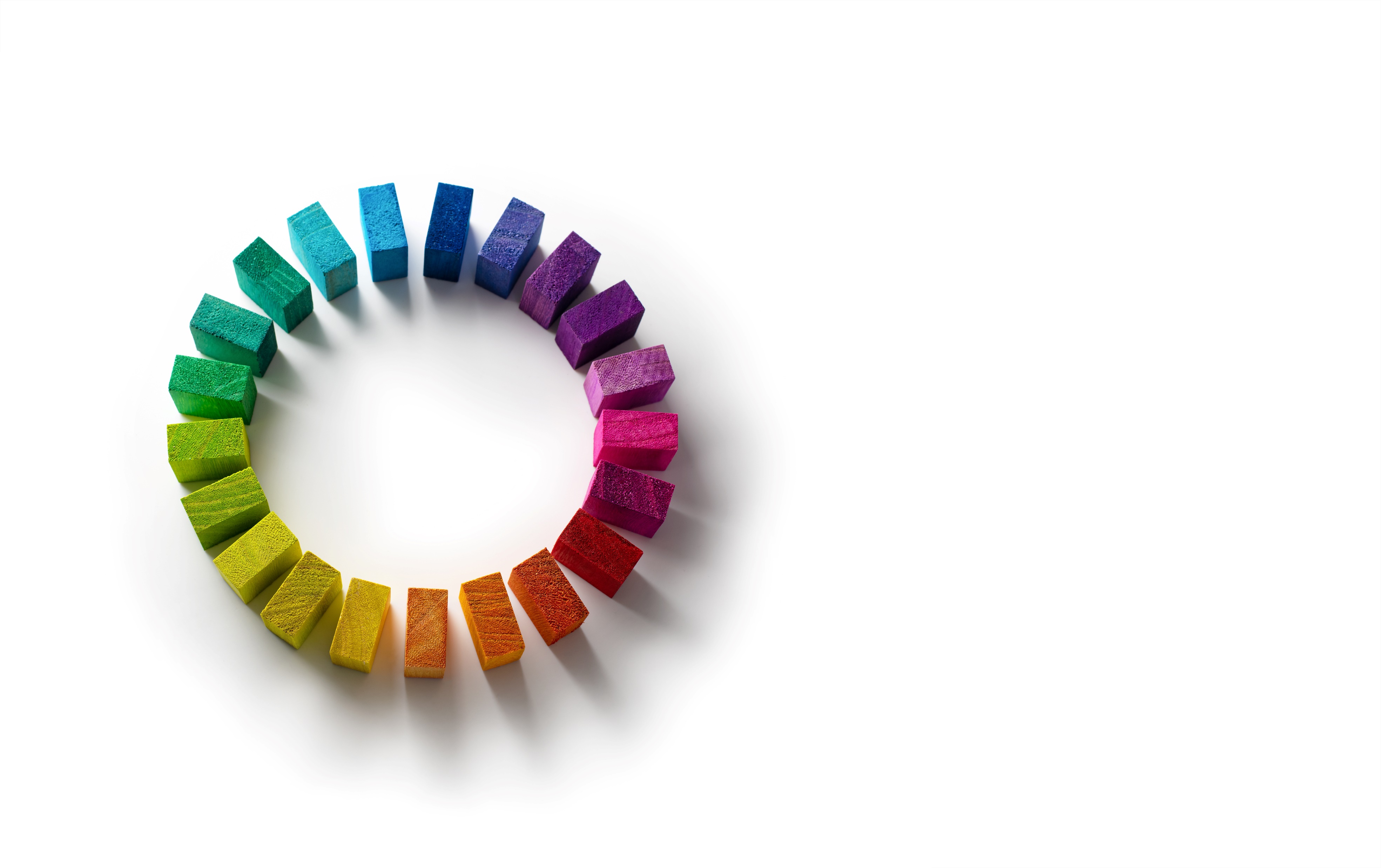 Beredskapsleder/innsatsleder
IT-sjef
Kommunikasjonsansvarlig
HMS-leder
Drift/OT-ansvarlig
Loggfører
[Speaker Notes: CISO, Incident Manager (IM), 
Kontaktflate mellom IT og øvrig beredskapsorganisasjon?!]
Loggfører
Sentral rolle som bidrar til kontinuitet og fremdrift
Noterer faktainformasjon om saken og besluttede tiltak
Etterspør oppdatering av status på tiltak
Bidrar til å holde fokus ogkorrigerer misforståelser eller feil situasjonsforståelse
[Speaker Notes: Loggfører er en viktig støttefunksjon for beredskapskoordinator/leder
- Noterer faktainformasjon om saken og besluttede tiltak
 
- Sørger for å få oppdatert status på tiltakene på neste statusmøte
- Danner seg et bilde over situasjonen – får ”informasjonsoverlegenhet”
- Stopper beredskapsledelsen hvis de forviller seg, sporer av eller bruker mye tid 
- Korrigerer misforståelser eller feil situasjonsforståelse 

- Dokumenterer hendelsesforløp, tiltak, håndtering osv.:
Kontinuitet – ved langvarig håndtering av hendelser
For evaluering, rapportering, gransking og evt. rettsoppgjør i etterkant

- Dokumenter tidspunkt for når informasjonen ble observert/fanget opp og når den ble overlevert – kan være timers forskjell
Loggfør hvor/hvem informasjonen kommer fra - både sender og mottaker av informasjonen.
- Funksjon: gjør det enklere å spore uoverensstemmelser underveis og i etterkant

Ved endringer/oppdatering - ny linje, henvis til den gamle (IKKE oppdater den gamle! Viktig for å få med seg endringer i situasjonsbildet)]
Scenario 7Løsepengevirus-angrep
Lignende hendelser fra virkeligheten
Colonial Pipeline Angrepet (2021)
Colonial Pipeline, et amerikansk energiselskap som leverer drivstoff til store deler av østkysten, ble i mai 2021 rammet av et løsepengevirusangrep utført av hackergruppen DarkSide. Selskapet ble tvunget til å stenge hele sitt rørledningssystem, noe som førte til drivstoffmangel i flere delstater. 
Dette angrepet førte til stor panikk, prisøkning på drivstoff, og drivstoffmangel. Colonial Pipeline betalte 4,4 millioner dollar i løsepenger for å få tilbake kontroll over systemene. FBI klarte senere å tilbakeføre en del av løsepengene, men angrepet viste hvor sårbar energiforsyningen kan være for cybertrusler.
[Speaker Notes: Rapporten beskriver et omfattende cyberangrep mot dansk kritisk infrastruktur i mai 2023, hvor 22 selskaper innen energisektoren ble kompromittert[1]. Angriperne fikk tilgang til industrielle kontrollsystemer, og flere selskaper måtte gå i øy-drift[1]. Det er indikasjoner på at statlige aktører kan ha vært involvert[1]. Uten SektorCERTs sensornettverk og samarbeid med medlemmer, leverandører og myndigheter, kunne angrepet ha ført til driftsmessige konsekvenser for dansk infrastruktur[1]. Angrepet utnyttet en sårbarhet i Zyxel firewalls, som gjorde det mulig for angriperne å få kontroll over enhetene[1]. Potensielle følger kunne ha vært kontroll over driften av store deler av dansk kritisk infrastruktur, noe som kunne hatt store samfunnsmessige konsekvenser[1]. SektorCERT anbefaler implementering av 25 spesifikke tiltak for å forhindre fremtidige angrep[1].
References
[1] SektorCERT-Angrebet-mod-dansk-kritisk-infrastruktur-TLP-CLEAR (1)]
Øvingsoppsett
Dette er en spilløvelse
Dere øver i en fiktiv virkelighet, med antakelser om infrastruktur
Bruk eget planverk og metoder for å ta beslutninger og samarbeide, men anse øvingsvirkeligheten som deres arena
Gjennomføring av en spilløvelse
Spillstab spiller roller som de øvende interagerer med 
Spillstab spiller alle roller som ikke aktivt skal øves
Interaksjoner og beslutninger spilles ut med spillstab som mottaker 
Spillets gang vil avhenge av de øvendes håndtering og beslutninger
Evaluering og læringsnotat
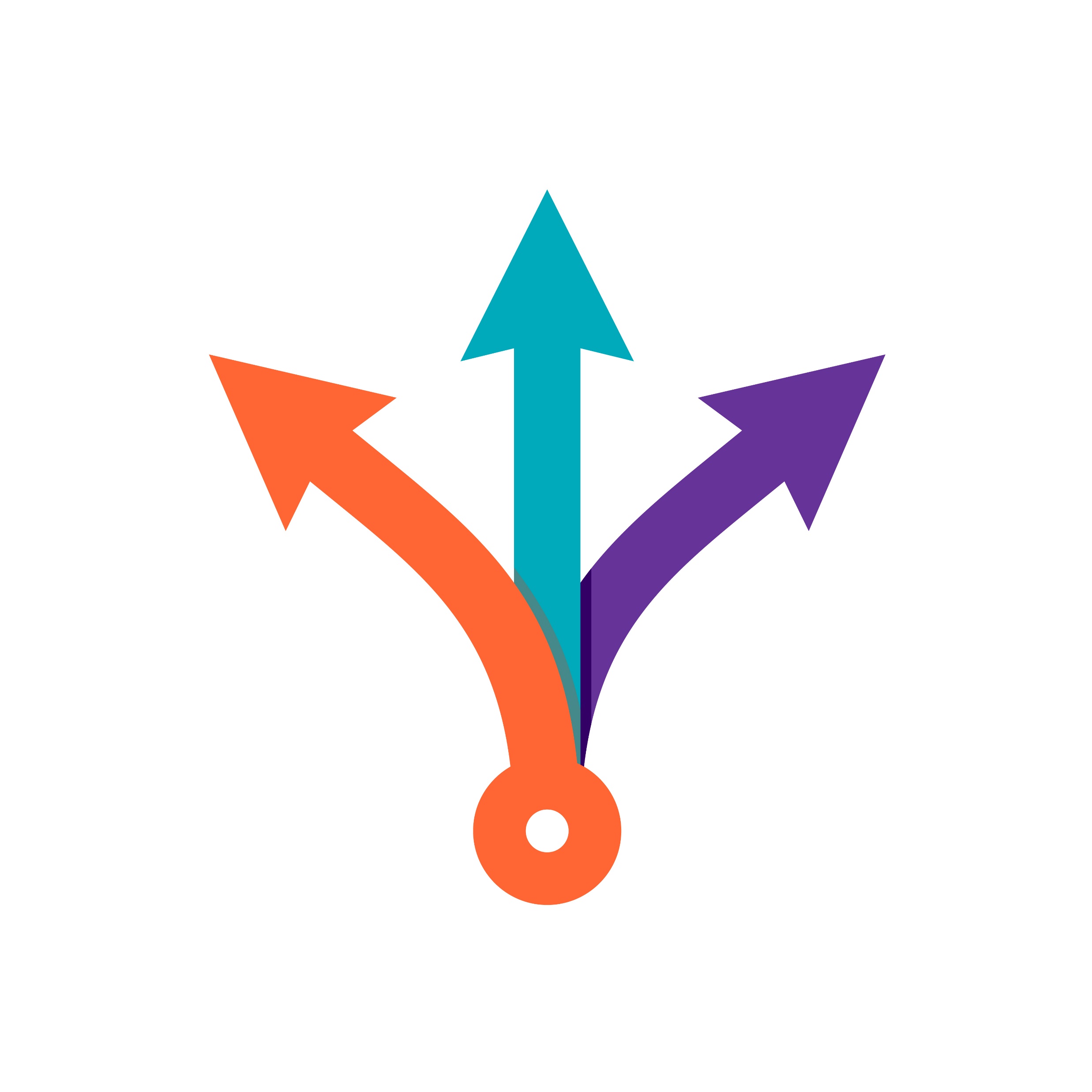 [Speaker Notes: Diskusjonsøvelse er en simulert interaktiv diskusjon om et hypotetisk scenario
Situasjonsbeskrivelse er gitt sammen med et sett med mål som skal oppnås
Deltakerne står overfor forskjellige utfordringer mens de går gjennom det hypotetiske scenariet
Evalueringen innebærer en gjennomgang av øvelsen for å identifisere styrker og svakheter
Rapporteringen omfatter dokumentasjon av funn og anbefalinger]
Spillregler
Alle innspill starter med «ØVELSE ØVELSE ØVELSE»
Behov for diskusjon: «TIMEOUT» kan kalles av den som har behov. 
Reelle situasjoner: «NOPLAY» - avbryter øvelsen dersom øvingsleder beslutter det.
Øvende roller som må være med
Innsatsleder
Loggfører
Kommunikasjonsansvarlig
Teknisk personell (IT og OT)
Minst én tekniker
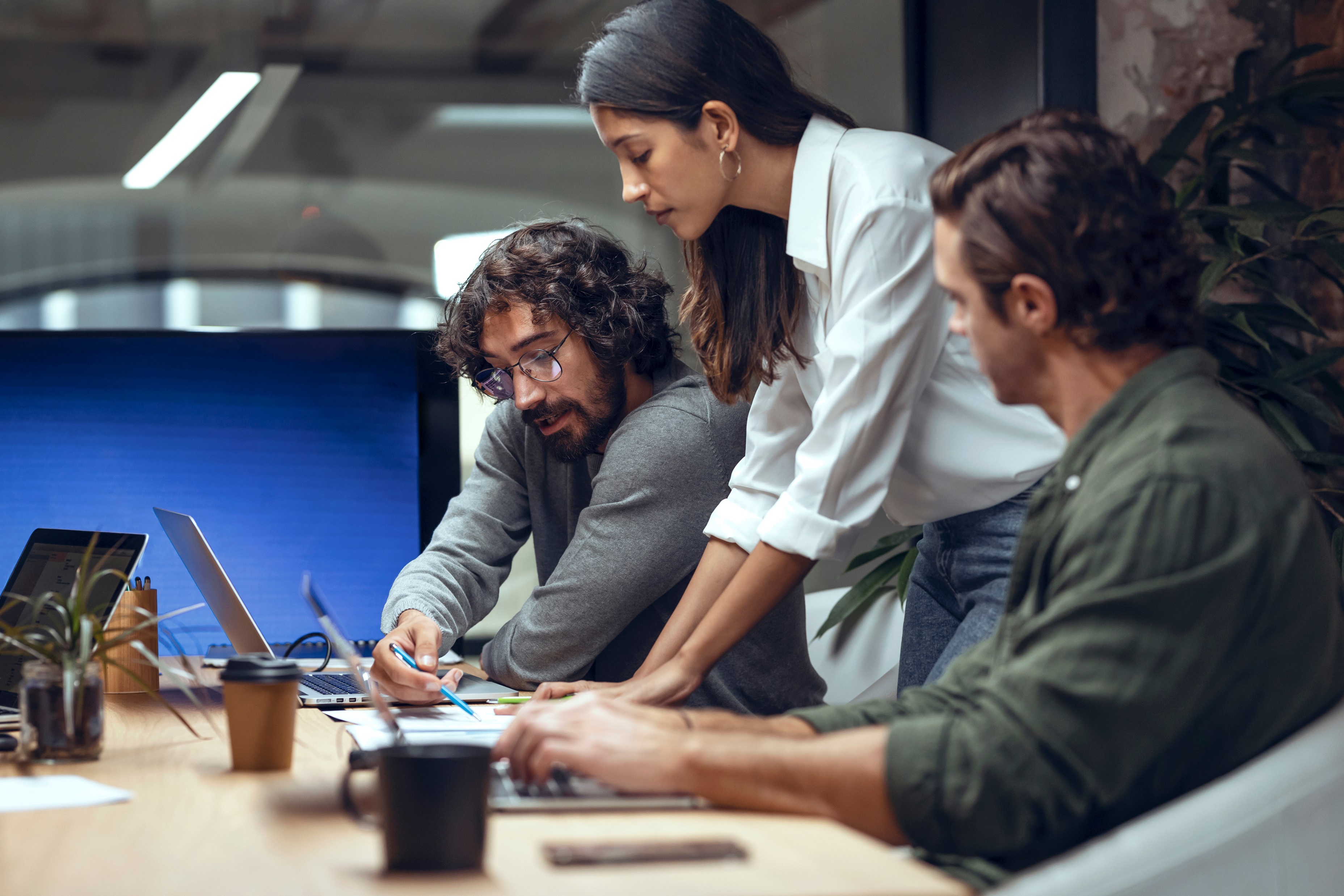 Spillstab - roller
Scenarioleder
IT og IT-sikkerhet
Automasjonsavdeling
Journalist
Kunde
Scenariobeskrivelse
Ved øvelsens start har et kontrollsystem noen feilmeldinger, teknikeren som kan systemet best er på ferie i Spania.
Øvelsen starter
Innspill 1: Remote support
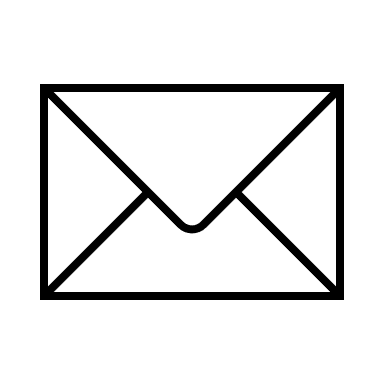 Fra: Tekniker i Spania
Til: Tekniker på jobb

Hei, ja vi kan bruke TeamViewer som IT anbefalte, hvis du installerer det på arbeidsstasjonen og pinger meg etterpå, så kan jeg få hjulpet til.
Hint: Tekniker burde melde fra om bruken av remote support.
Innspill 2: Remote support
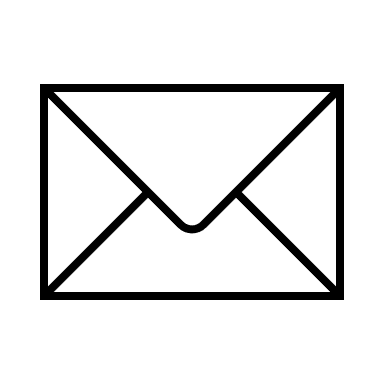 Fra: Tekniker i Spania
Til: Tekniker på jobb

Da har jeg fått koblet til, sender oppdatering når jeg vet om jeg får fikset det.
Innspill 3: Remote support
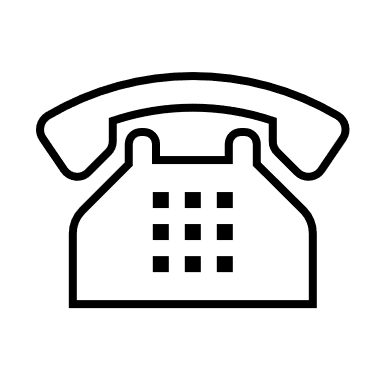 Fra: Tekniker i Spania
Til: Tekniker på jobb

Ser ut som jeg fikk fikset det, den hadde bare hengt seg i en umulig state, så jeg tvang den til «normal» state. Jeg ville gått en runde i anlegget og sjekket at de analoge instrumentene stemmer med de som står i systemet bare for «due dilligence», men dette skjer innimellom så alt er sannsynligvis som normalt.
Innspill 4: Kryptovirus
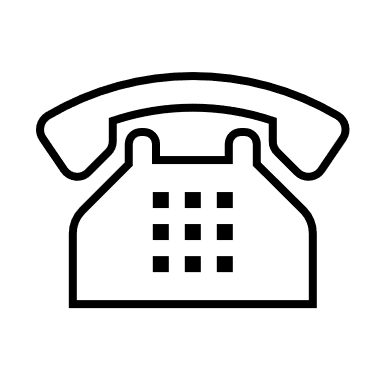 Fra: Ansatt
Til: IT-sjef

Hei, jeg kom akkurat på kontoret, ingenting funker på PCn.
Skjermen er svart, og det står noe om at filene er kryptert eller noe sånt!

Hva skal jeg gjøre?
Hint: Skal beredskapsplan aktiveres?
[Speaker Notes: Hvem har myndighet til å aktivere beredskapsplan?
Hvilke kriterier må være oppfylt for at den kan aktiveres?]
Innspill 5: Stor skade
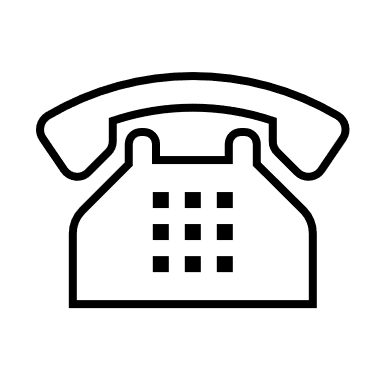 Fra: Tekniker
Til: Innsatsleder

Dette er krise, alle maskiner er kryptert, får ikke gjort noe med noen av de.
Hva gjør vi?
Innspill 6: OT er rammet
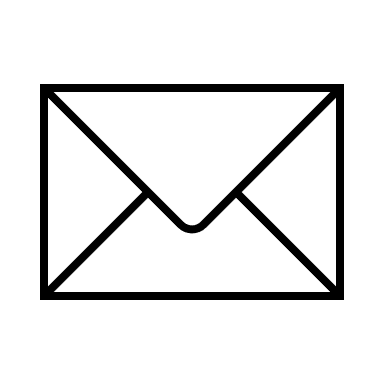 Fra: Tekniker
Til: Innsatsleder

Hei, ser ut som OT-systemer er rammet også, vi har ikke kontroll over noen systemer.
Hint: Separering av systemer, er det mulig å flytte noe til øy-drift?
Innspill 7: Strømbrudd
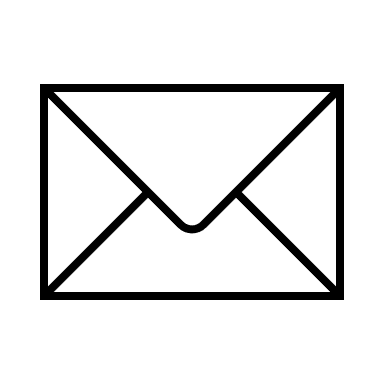 Fra: Kunde
Til: Kommunikasjonsansvarlig (via sentralbord)

Hei, vi har ikke strøm nå på strømtoppen 3, er det planlagt arbeid?
Hint: Hvilke myndighetsorganer må kontaktes?
[Speaker Notes: KraftCERT skal gjerne ha blitt kontaktet allerede her.]
Innspill 8: Gisselbrev
Fra: Tekniker
Til: Innsatsleder

Jeg har hentet ut «gisselbrevet» her, det ser ut som «standard» ransomware.
Hint: Nå burde man begynne å tilbakestille frittstående systemer fra backup.
Innspill 9: Media
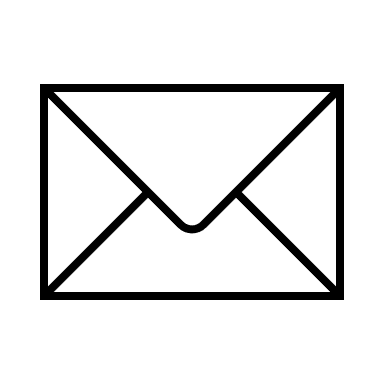 Fra: Journalist
Til: Kommunikasjonsansvarlig

Hei, det er strømbrudd mange plasser nå, har dere noen kommentar til hva som skjer?
Innspill 10: Media
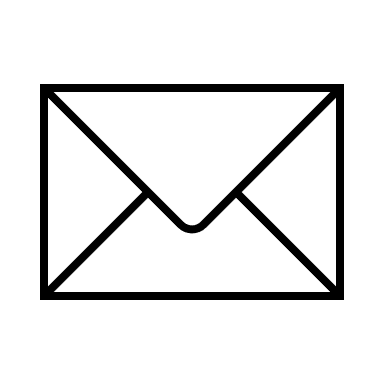 Fra: Journalist
Til: Kommunikasjonsansvarlig

Har du et estimat på når problemene er løst?
Øvelse avsluttes
Evaluering
Evaluering
Oppsummering av øvelsen
Runde rundt bordet
Hva forventet vi skulle skje?
Hva fungerte godt, og hvorfor?
Hvilke utfordringer møtte vi på? 
Hva kan forbedres, og hvordan?
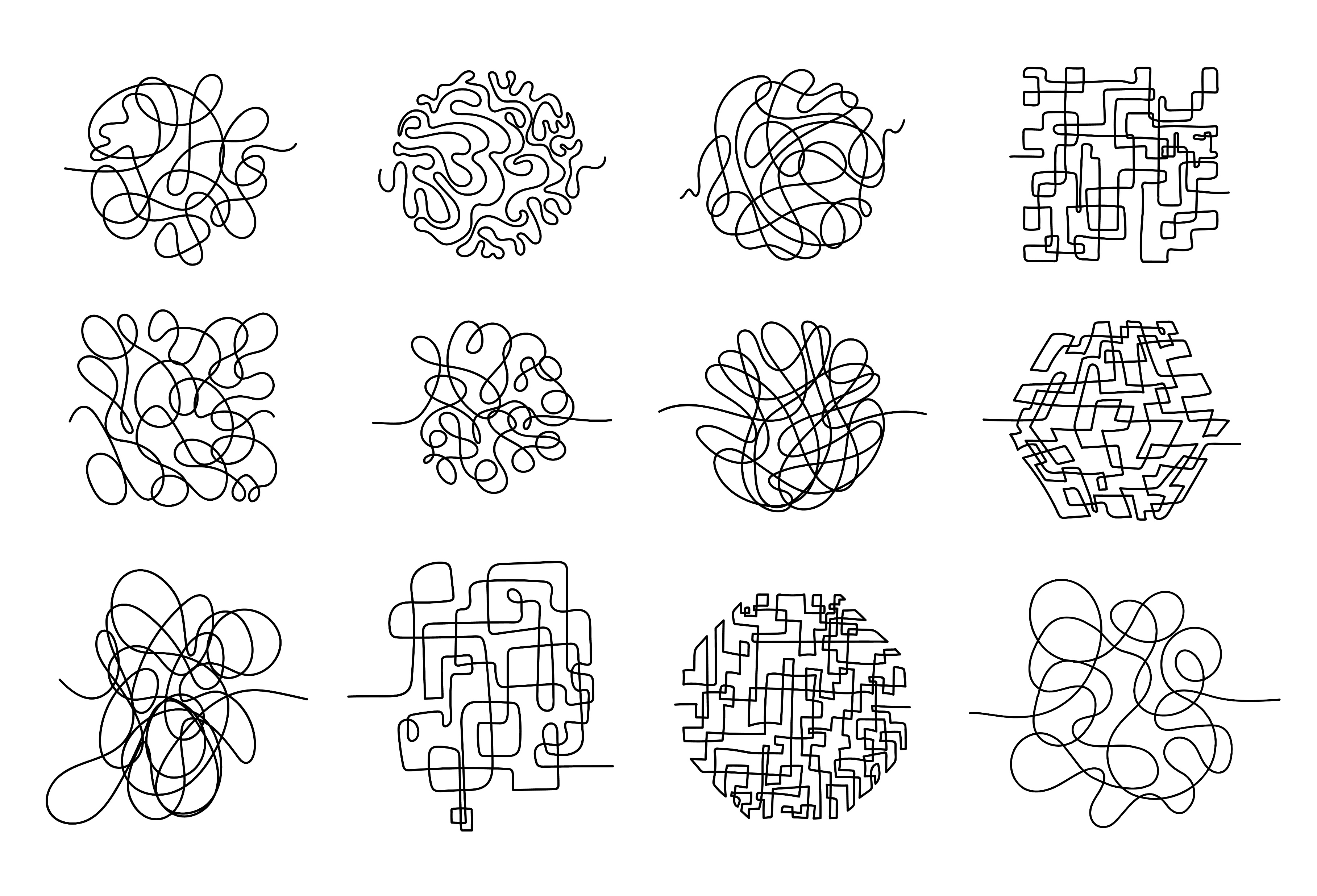 [Speaker Notes: Hvordan kunne dette angrepet vært forhindret?
Diskuter mulige forebyggende tiltak som bedre autentisering, strengere tilgangskontroll, og regelmessige sikkerhetsrevisjoner hos leverandøren.
Hvilke sikkerhetstiltak kan implementeres for å beskytte mot slike angrep?
Utforsk tiltak som multifaktorautentisering, overvåking av nettverkstrafikk, og bruk av sikkerhetsprotokoller.
Hvordan bør samhandlingen med leverandøren foregå når et innbrudd oppdages?
Diskuter prosedyrer for kommunikasjon, samarbeid om å identifisere og fjerne trusler, og tiltak for å forhindre fremtidige angrep.
Hva er de langsiktige konsekvensene av slike angrep på tilliten til leverandører og sanntidsdata?
Diskuter hvordan slike hendelser kan påvirke tilliten til leverandører og sanntidsdata, og hvilke tiltak som kan gjenopprette denne tilliten.
Hvordan bør kraftverket reagere på slike hendelser i fremtiden?
Vurder beredskapsplaner, opplæring av ansatte, og etablering av en responsprotokoll for å håndtere lignende situasjoner.
Hva er de økonomiske og operasjonelle konsekvensene av slike angrep?
Analyser de økonomiske tapene og operasjonelle utfordringene som følge av manipulerte data og nødvendige utbedringer.]